Enhancement 2
To have a link to allow users to switch between the bubble view and Grid view

To increase font size + 2
-
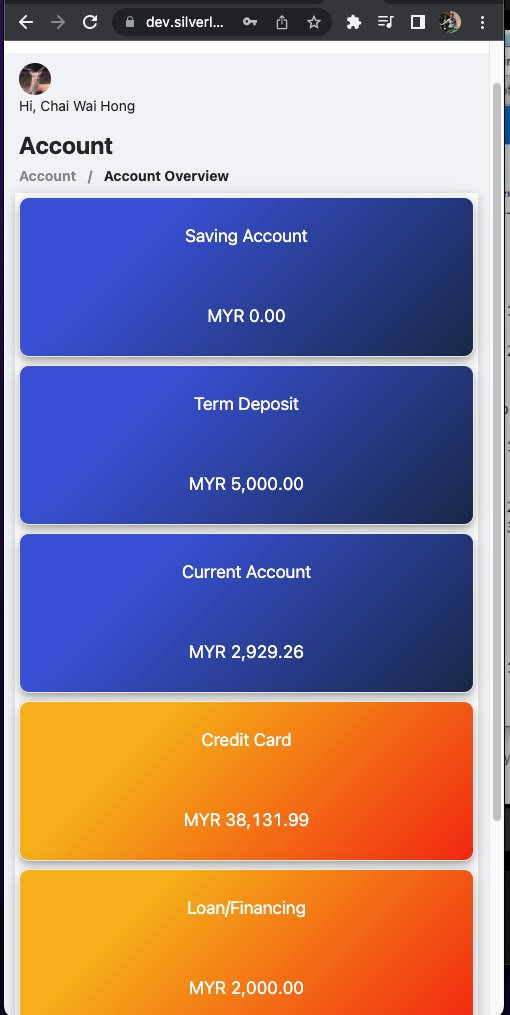 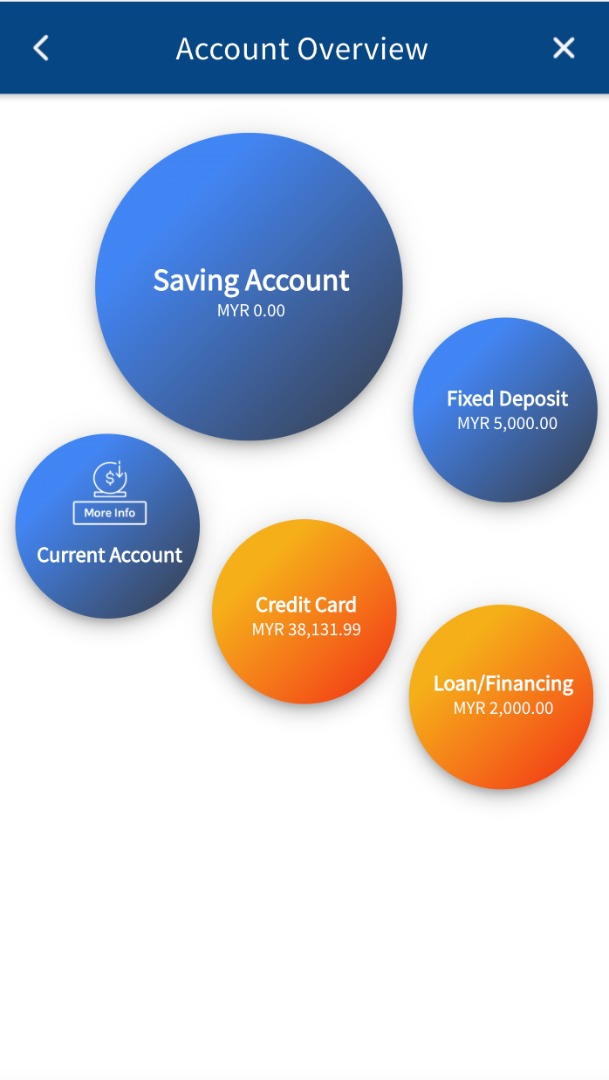 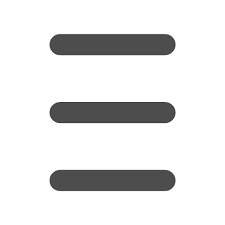